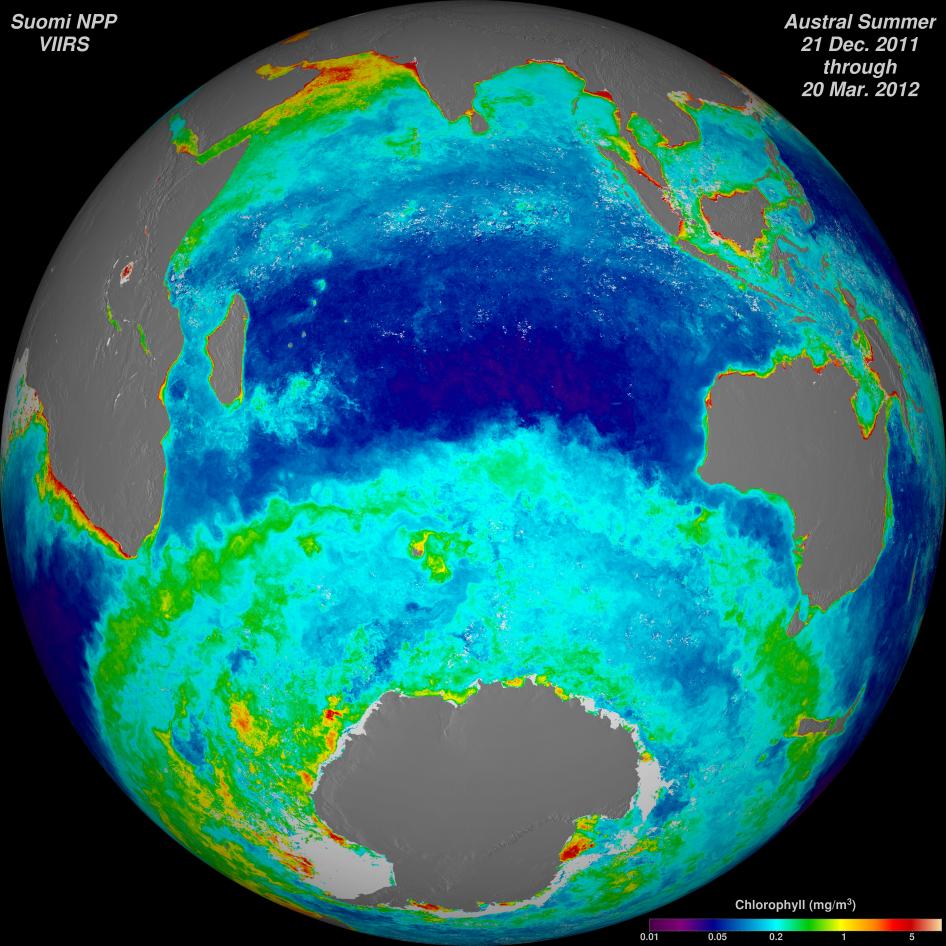 Suomi NPP VIIRS
Austral Summer 21 Dec - 20 Mar 2012
Ocean Report Australia – Ocean Colour & SST
Image Credit: NASA
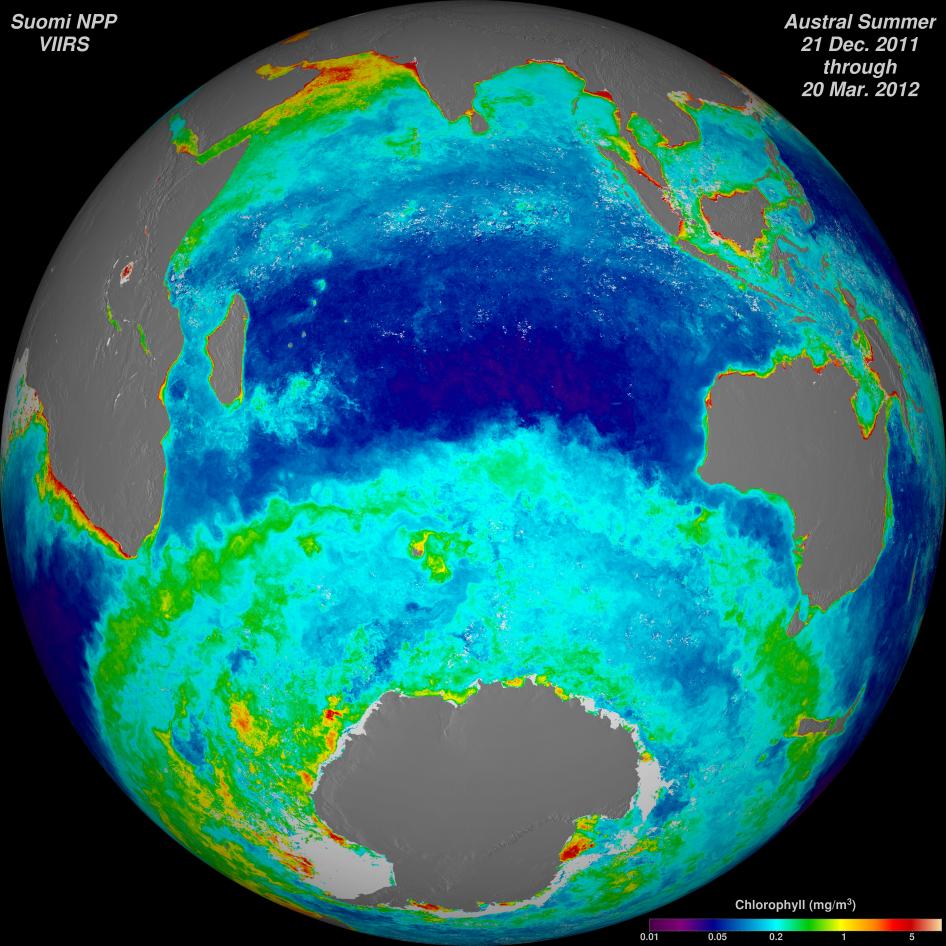 Thomas Schroeder, Tim Malthus, Leon Majewski, Ian Grant, Peter Fearns
01 September 2016, 2nd Japan-Australia Workshop GEO-LEO Applications Workshop, Tokyo, Japan
CSIRO Oceans & Atmosphere Flagship
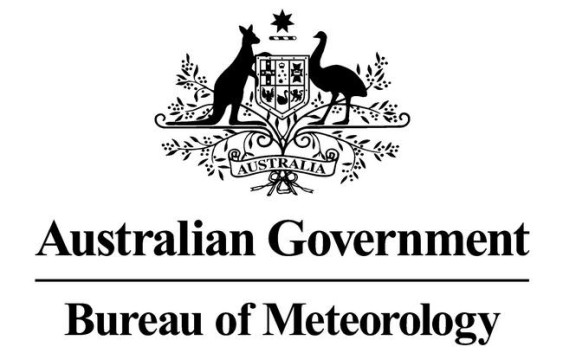 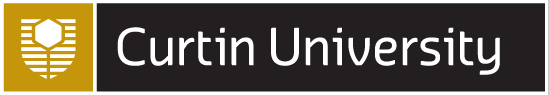 http://geoapplications.org/product-teams/oceans                    Context
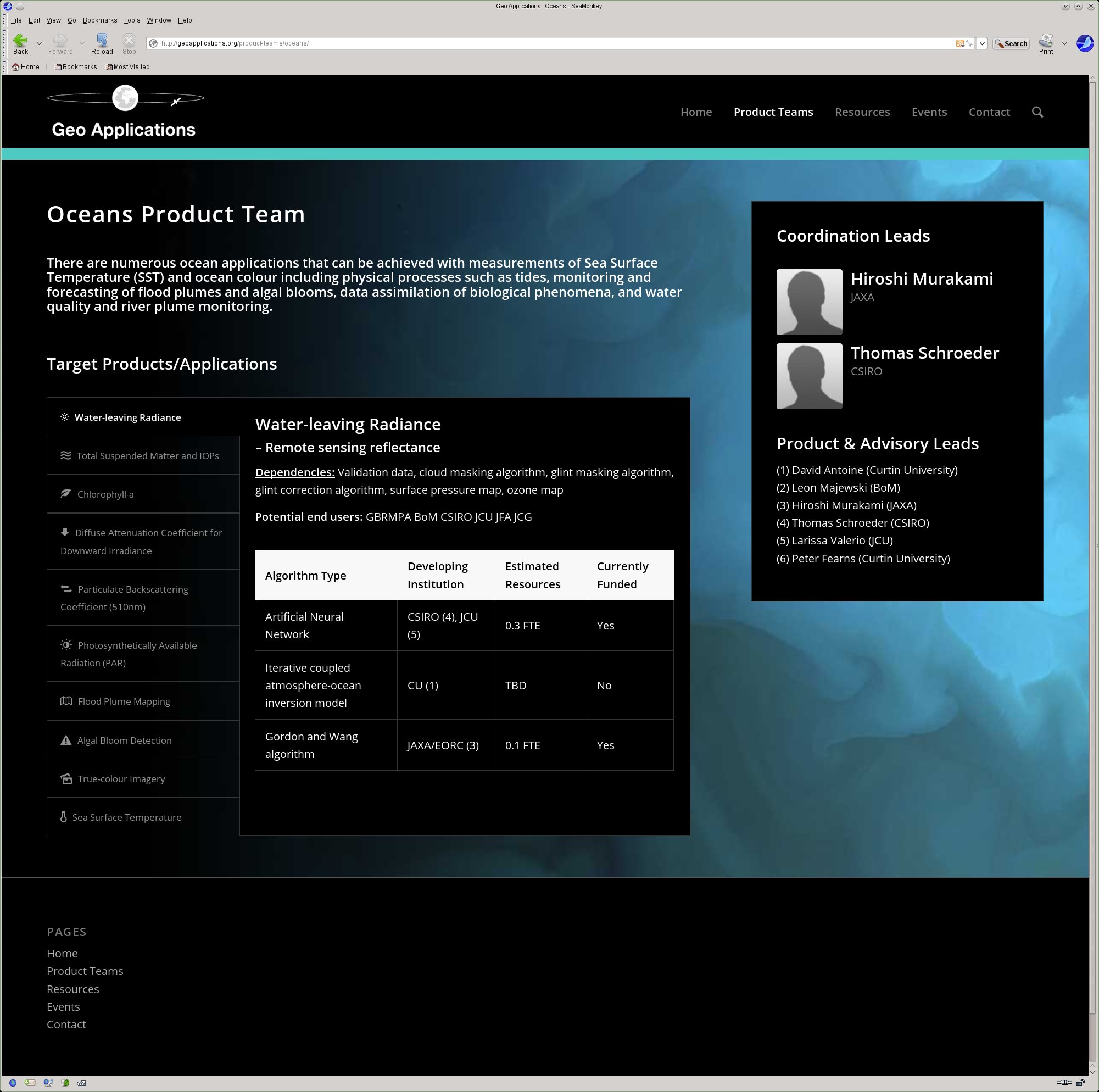 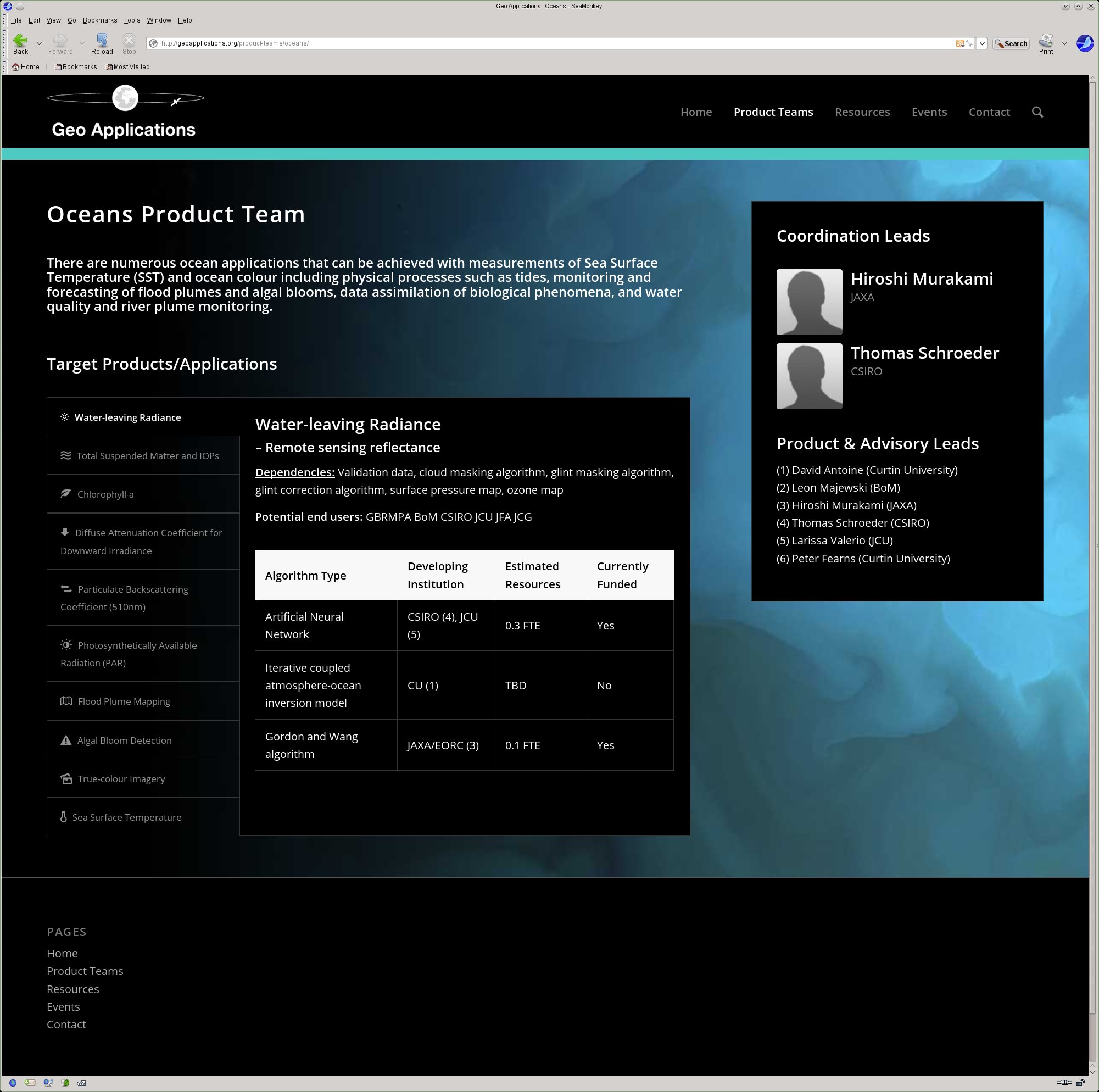 Progress update on …
Ocean Colour (CSIRO, Curtin University) 
SST (Australian Bureau of Meteorology ABoM)

	Opportunities for further collaboration – breakout session
Ocean Colour (CSIRO) mainly working on …
Coastal atmospheric correction based on inverse modeling of radiative transfer simulations using artificial neural networks. 
Extending radiometric measurements  and facilitating lab and field inter-comparisons under the Integrated Marine Observing System (IMOS). 		
	                                                                                       (Presentation by Dr T. Malthus)
More broadly promoting GEO non-met applications through CEOS ad-hoc study (final report Nov, CEOS Plenary)
Ocean Colour (CSIRO) - opportunities
Ocean/coastal monitoring solutions for the developing APEC countries or Coral Triangle (100 million people live in coastal regions depending on fisheries)
Support of fisheries management - ocean colour and SST
Risk management tools for coral bleaching – based on Australian ReefTemp service extended by ocean colour e.g. CDOM as surrogate for salinity
Explore the Australian  Geoscience Data Cube model for delivering services

Questions:
	Stakeholders?
	Focus on JAXA sensors only – or expanding capability to Sentinel-1,2,3 , Landsat etc?
Ocean Colour (Curtin University)Monitoring Turbid Coastal Water
Remote Sensing and Satellite Research Group – Curtin University
Ocean, land and atmosphere
Environmental impact of coastal activities 
Dredge operations in the NW of WA
River outflows
Severe storms causing re-suspension of sediments
(Presentation by Dr P. Fearns)
Ocean Colour (Curtin University)Overview
Curtin has been investigating applications of AHI
Coastal monitoring
Turbid events: compliance for government monitoring of port development
Land Surface Temperature
AHI TSS looks reasonable compared to MODIS products
Ocean Colour (Curtin University)Opportunities
Areas of potential collaboration
Suspended sediment algorithm development
Hyperspectral model applied to MODIS, Landsat, WV2, AHI
In-situ validation
Applications of change detection to coastal monitoring
Dredge monitoring
Compliance
Light at depth
River outflows and impact in reefs, seagrass etc.
SST (Australian Bureau of Meteorology)Overview
ABOM relies heavily on satellite observations
Imagery
Meteorological products
e.g. Cloud properties, Fog/Low cloud detection
Not just VIS/IR (soil moisture)
Non-meteorological products
e.g. Solar radiation, Vegetation indices, Sea surface temperature
Real-time to climate quality
(Presentation by Dr I. Grant)
SST (Australian Bureau of Meteorology)Overview
ABOM has been investigating applications of AHI
Cloud mask/detection
Sea Surface Temperature
Combining LEO and GEO observations
AHI SST shows good performance
Good sensor stability/calibration
SST (Australian Bureau of Meteorology)Opportunities
Areas of potential collaboration
Detector noise (line detection)
Navigation correction
Auto-correlation to detect changes
Coastline match/affine transform to correct
Taking advantage of temporal resolution
Incorporating temporal changes/trends
Cloud object tracking
SST (Australian Bureau of Meteorology)Opportunities cont.
Areas of potential collaboration
Improving uncertainty estimates
Fast inter-sensor comparisons
Improving compositing methodology
Uncertainty based
Tailored for user needs